Employment Law Update Under Trump 2.0
March 20, 2025
Presenters: 
Vincent Farisello and Nick Zaino
Disclaimer
This information is for educational purposes only to provide general information and a general understanding of the law. It does not constitute legal advice and does not establish any attorney-client relationship
2
Agenda
Impact of Executive Orders on DEI Programs
Developments and Shifting Priorities at the EEOC
Stricter Enforcement of Immigration Laws
Major Changes at the NLRB
Updates from the Connecticut General Assembly
Employment Law Changes Under Trump 2.0
No Changes to Discrimination Laws
Title VII, Americans With Disabilities Act, Age Discrimination in Employment Act and other federal and state anti-discrimination laws remain in effect
The President cannot change laws…the President can: 
issue executive orders to ensure that “laws be faithfully executed”; and 
change enforcement initiatives
Executive Orders Impacting DEI Initiatives
Ends DEI initiatives across the federal government. Executive Order 14151
Federal government only recognizes two biological sexes. Executive Order 14168
Rescinds affirmative action requirement (based on race, color, religion, sex and national origin) for certain federal contractors, and prohibits federal agencies from issuing contracts to private organizations that have illegal DEI programs. Executive Order 14173 
Trump Administration ordered OFCCP to stop enforcement of Executive Order 11246, which established affirmative action requirements for certain federal contractors & subcontractors
Increased Enforcement Against Private Employers
US Attorney General directs the Department of Justice to “investigate, eliminate, and penalize illegal DEI and DEIA preferences, mandates, policies, programs, and activities in the private sector.” Memorandum dated February 5, 2025

Each federal agency required to identify up to 9 potential investigations of publicly traded corporations, large non-profit corporations or associations, foundations with assets of 500 million dollars or more, state, and local bar and medical associations, and institutions of higher education with endowment over 1 billion dollars.
The Actions and Reactions
Injunction Issued...INJUNCTION LIFTED
Federal district judge in Maryland issues a nationwide injunction on February 21 preventing the government from: 
terminating federal contracts or grants related to DEI.
forcing federal contractors or grant recipients to declare that they do not have DEI programs.
investigating or penalizing private employers for having DEI programs or engaging in diversity-related discussions
Fourth Circuit Court of Appeals lifts injunction on March 17, 2025
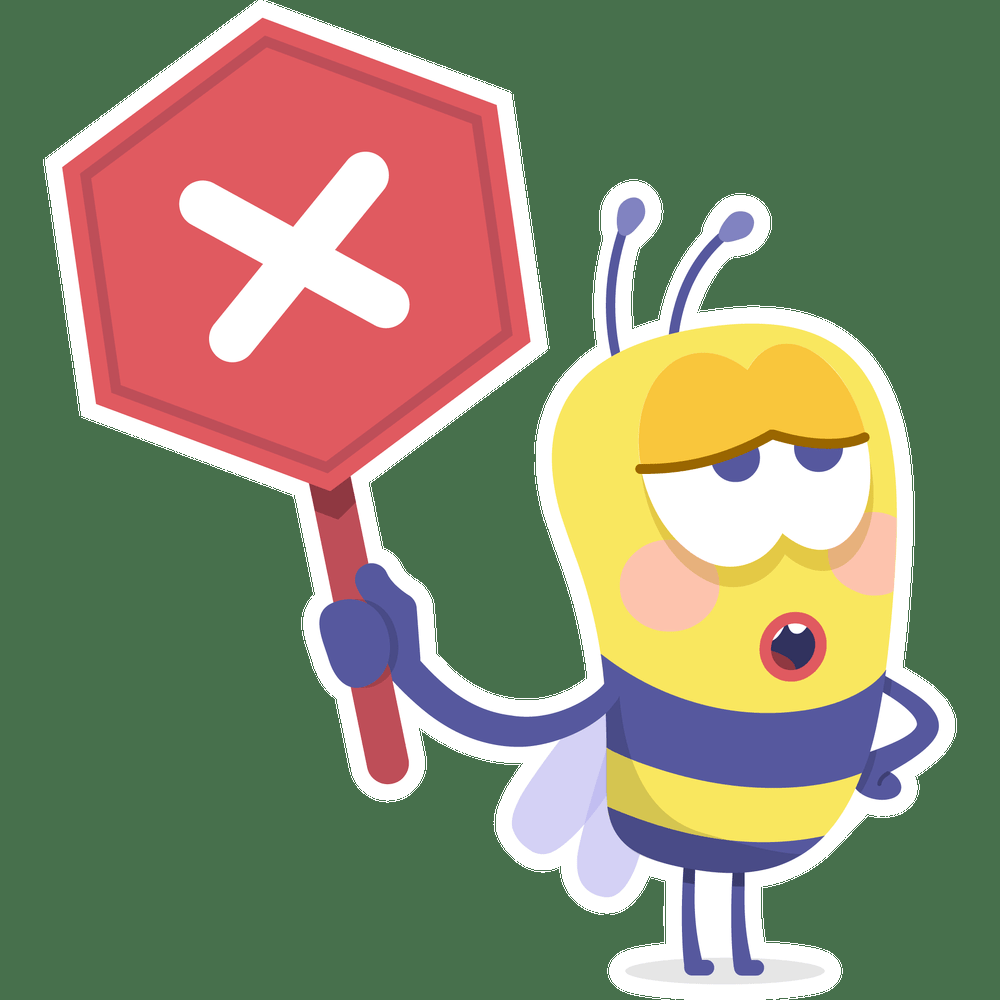 Developments at the EEOC
President Trump fired two Democratic EEOC Commissioners and installed Republican Commissioner Andrea Lucas as the Acting EEOC Chair. 
EEOC currently lacks a quorum and, therefore, has limited ability to issue, modify or revoke regulations or formal EEOC Guidance
Lucas issued a statement indicating that she intends to enforce Trump’s executive orders:
…my priorities will include rooting out unlawful DEI-motivated race and sex discrimination; protecting American workers from anti-American national origin discrimination; defending the biological and binary reality of sex and related rights, including women’s rights to single‑sex spaces at work; protecting workers from religious bias and harassment, including antisemitism; and remedying other areas of recent under-enforcement.
Shifting Priorities
EEOC hints that it may no longer enforce regulations issued under the Pregnant Workers Fairness Act
EEOC will crackdown on anti-American discrimination
EEOC dropping transgender discrimination cases
Issuing release of jurisdiction notices for cases in the pipeline
Dismissed several discrimination lawsuits leaving charging party the option to pursue claim with private attorneys
Likely uptick in reverse discrimination claims
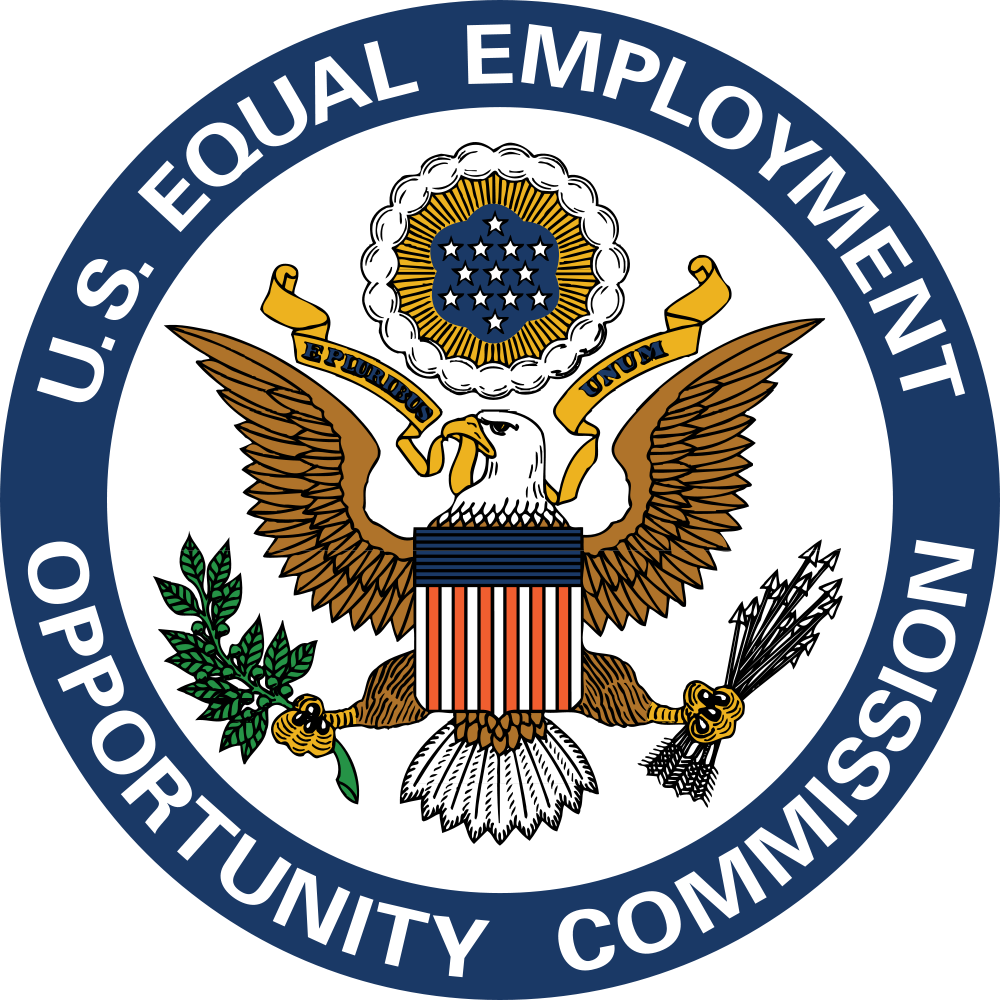 But, Keep In Mind:
Some Key Open Questions
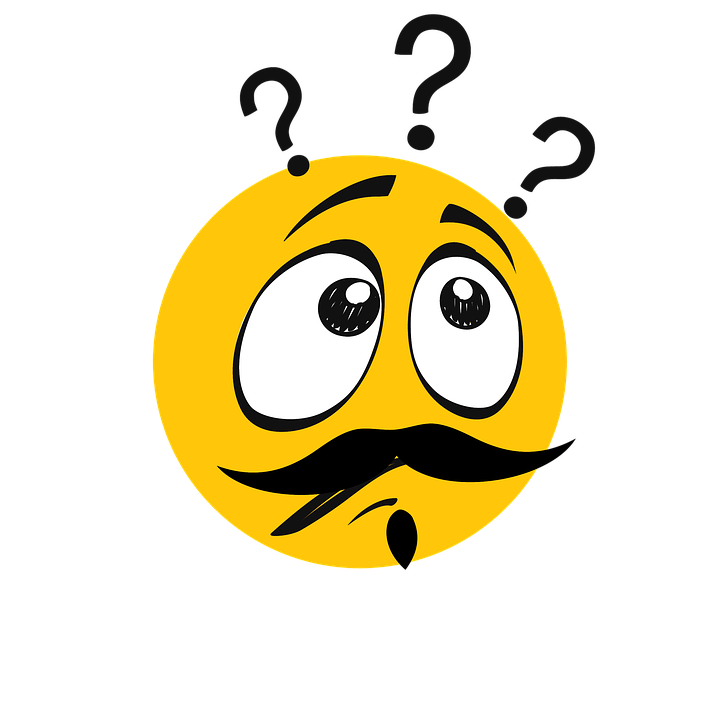 DEI Initiatives that May Be Unlawful
Stricter Enforcement of Immigration Laws
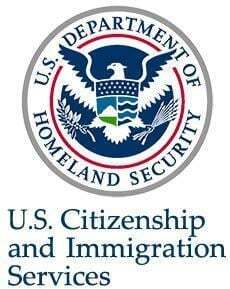 Stricter Enforcement of Immigration Laws
I-9 Audits
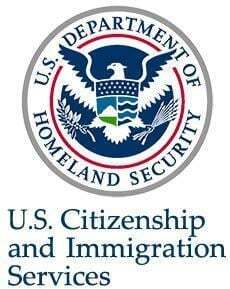 Employer must have a completed Form I-9 for every employee hired after November 6, 1986, which establishes identity and authorization to work in the U.S. 
Form I-9 audits reached an all-time high during Trump’s first term
Anticipated to be even higher during second term
Be aware of incomplete forms, late completion of forms, misplaced documentation and failure to adhere to retention requirements
Stricter Enforcement of Immigration Laws
Preparing for an I-9 Audit
Before an audit:
Conduct an internal audit
Review your I-9 policy and processes
Understand common I-9 issues
Consider using E-Verify
Prepare a plan for responding to ICE

Upon receipt of an audit:
Initiate response plan
Immediately contact legal counsel 
Collect and prepare documents for submission
Review findings and correct errors
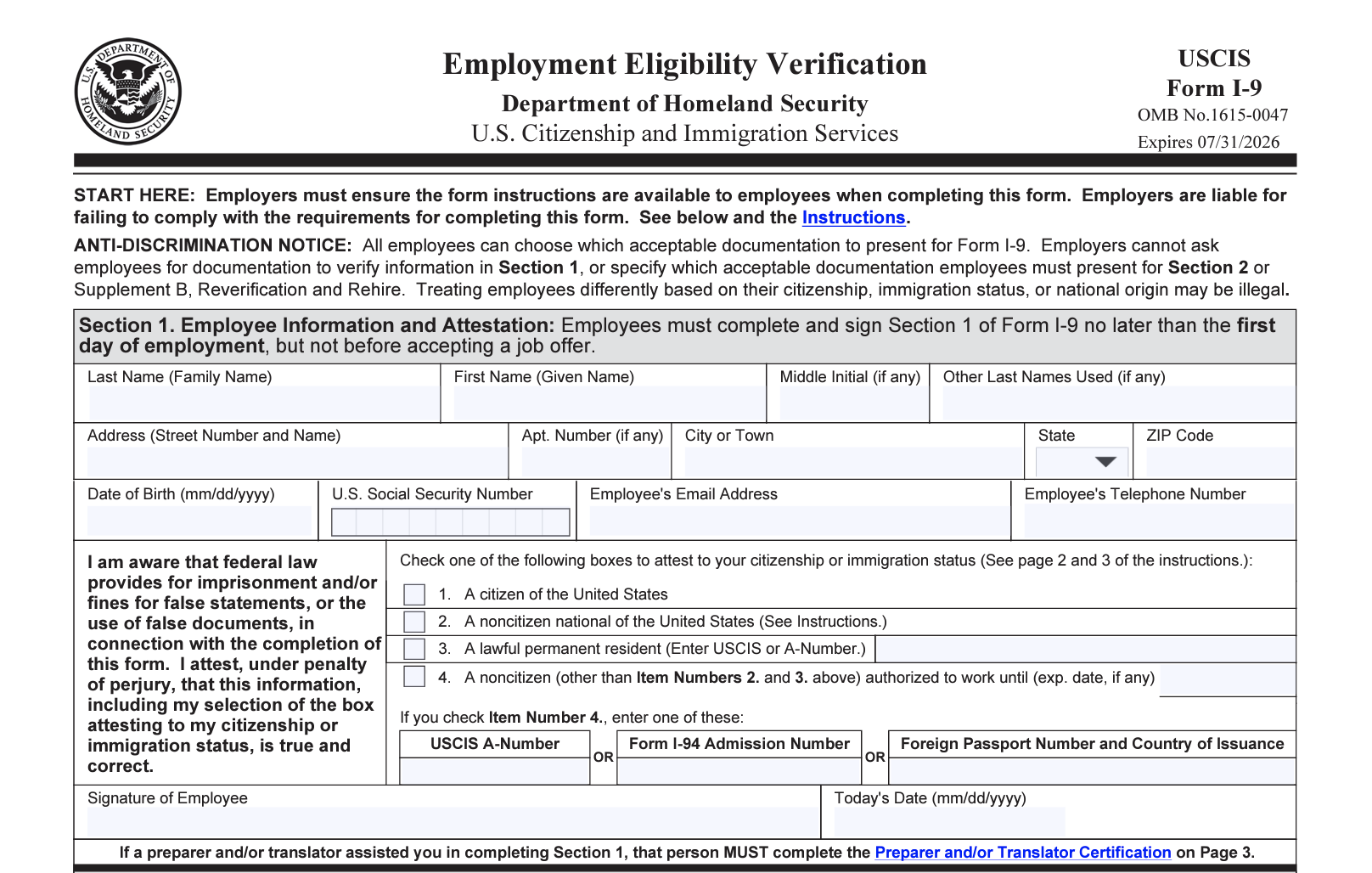 Stricter Enforcement of Immigration Laws
Tips for an ICE Raid / On-Site Investigation
Contact Legal Counsel Immediately
Verify Agents’ Credentials: Confirm the agents' identity and official status.
Request and Review the Warrant and Scope of Investigation: Ask for a copy of the warrant and examine its details. Note there are differences between administrative and judicial warrants
Observe Without Interfering: Monitor the situation carefully but avoid obstructing the agents.
Steer Clear of Harboring Actions: Refrain from any behavior that could be interpreted as concealing individuals.
Keep Detailed Records: Document all events, interactions, and actions taken during the raid.
Inform Employees of Their Rights: Do not tell employees to refuse to speak, but you may remind them of their right to remain silent.
Major Changes at the NLRB
NLRB General Counsel Jennifer Abruzzo discharged
Appointed William Cowen as NLRB’s acting general counsel
Removed sitting NLRB Member Gwynne Wilcox 
Judge ordered Wilcox be reinstated 
Trump administration challenging the reinstatement order
Some Key GC Memoranda Rescinded
Pro-labor & employee positions that have been rescinded:
Update on the Connecticut General Assembly
Notable Pending Employment Bills